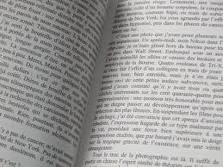 Les tissus
1
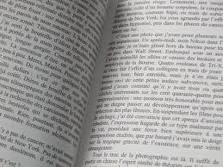 Une cellule = unité fondamentale du vivant.
	 	
			organisation interne


			Plusieurs Ȼ = un tissu
2
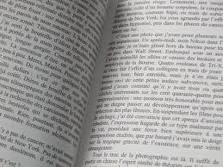 Un tissu
Page 36
Définition:

	Un agencement de cellules semblables qui ont une origine commune et qui accomplissement des activités spécialisées.
3
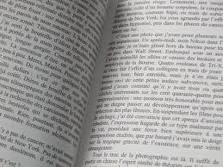 Un tissu
Structure générale :

	Cellules 
+ 
Matrice extracellulaire
4
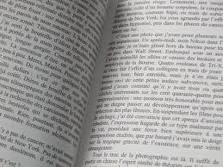 Un tissu
Page 36
La science qui étudie les tissus?

= l’histologie
5
Les tissus animaux
6
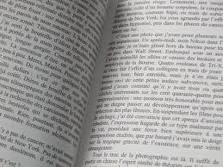 Les tissus animaux
Page 36
4 catégories:

Le tissu épithélial

Le tissu conjonctif

Le tissu musculaire

Le tissu nerveux
Fonctions

 Structure
7
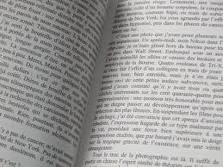 Pages 36-38
Le tissu épithélial
8
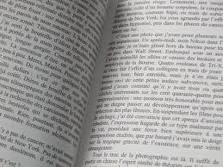 Le tissu épithélial = épithélium
Page 36
2 types:

 L’épithélium de revêtement 

Peau

Paroi interne des cavités, des organes creux et des conduits.

L’épithélium glandulaire  

Glandes
9
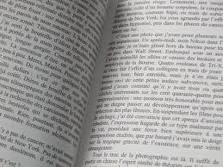 Le tissu épithélial = épithélium
Page 36
Caractéristiques générales:

Cellules serrées (1 ou plusieurs couche(s))
	 → ↓ matrice extracellulaire


Avasculaire


Innervé


Renouvellement rapide (division cellulaire)
10
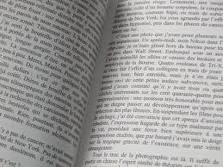 Le tissu épithélial = épithélium
Page 37
Fonctions:


 Protection

 Filtration

 Sécrétion

 Absorption

 Excrétion
11
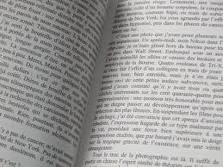 L’épithélium de revêtement
Page 37
Classification: basée sur deux critères (dans l’ordre suivant):



Le nombre de couche cellulaire


La forme des cellules superficielles
12
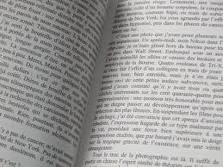 L’épithélium de revêtement
Page 37
Classification: basée sur deux critères (dans l’ordre suivant):
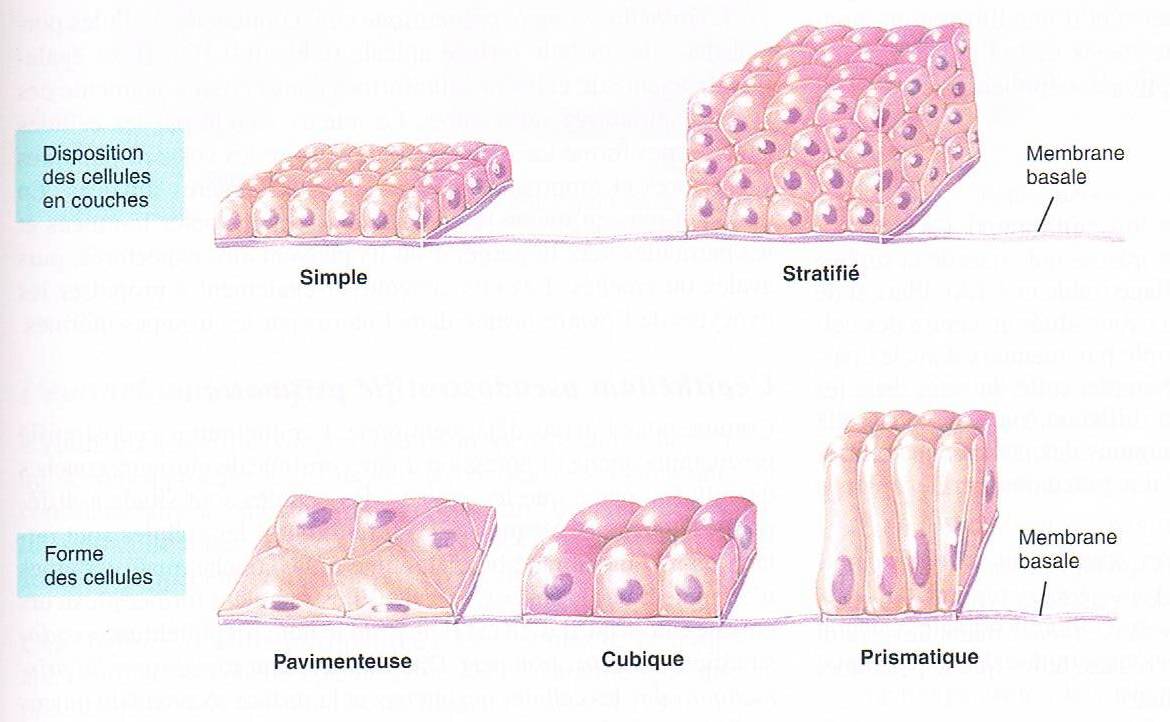 13
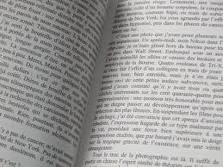 L’épithélium de revêtement
Pages 37-38
Classification: basée sur deux critères (dans l’ordre suivant):

Le nombre de couche cellulaire


 1 couche = épithélium simple 
	(diffusion – filtration – sécrétion – absorption)


 Epithélium pseudostratifié
	(sécrétion)


 Plusieurs couches = épithélium stratifié
	(protection)
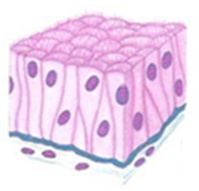 14
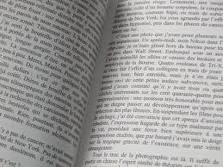 L’épithélium de revêtement
Pages 37-38
Classification: basée sur deux critères (dans l’ordre suivant):

La forme des cellules superficielles


 En forme de dalles = pavimenteuse
	(diffusion et filtration)


 En forme de Cube = cubique
	(sécrétion et absorption)

 En forme de cylindre = prismatique
	(sécrétion et absorption)
15
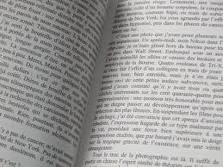 L’épithélium de revêtement
Page 38
L’épithélium simple

Pavimenteux (intestin grêle)

Cubique (pancréas)

Prismatique (intestin grêle)

Pseudostratifié (trachée)

L’épithélium stratifié

Pavimenteux (bouche)

Cubique (urètre)

Prismatique (urètre)
16
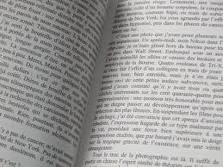 L’épithélium glandulaire
Page 38
Fonction: 


Sécréter des substances



Glandes


Exocrine


Endocrine
17
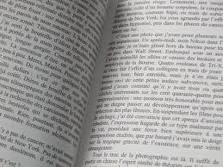 Pages 39-40
Le tissu conjonctif
18
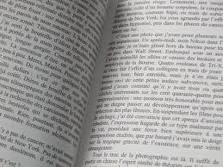 Les tissus conjonctifs
Page 39
Quelques infos:



Le plus répandu



Le plus abondant



Formes diverses
19
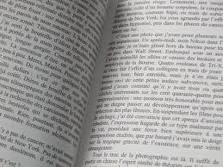 Les tissus conjonctifs
Page 39
Fonctions:

Relier, soutenir et renforcer d’autres tissus.

Protéger et isoler les organes internes.

Envelopper et compartimenter des structures.

Transporter des substances.

Stocker de l’énergie.

Lieu de la réponse immunitaire (défense).
20
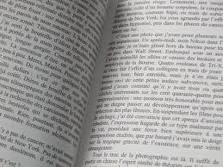 Les tissus conjonctifs
Page 39
Caractéristiques générales:



Cellules largement séparées.



Vascularisés (exceptions).



Innervé (exception)
21
Les différents tissus conjonctifs
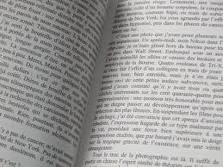 Page 40
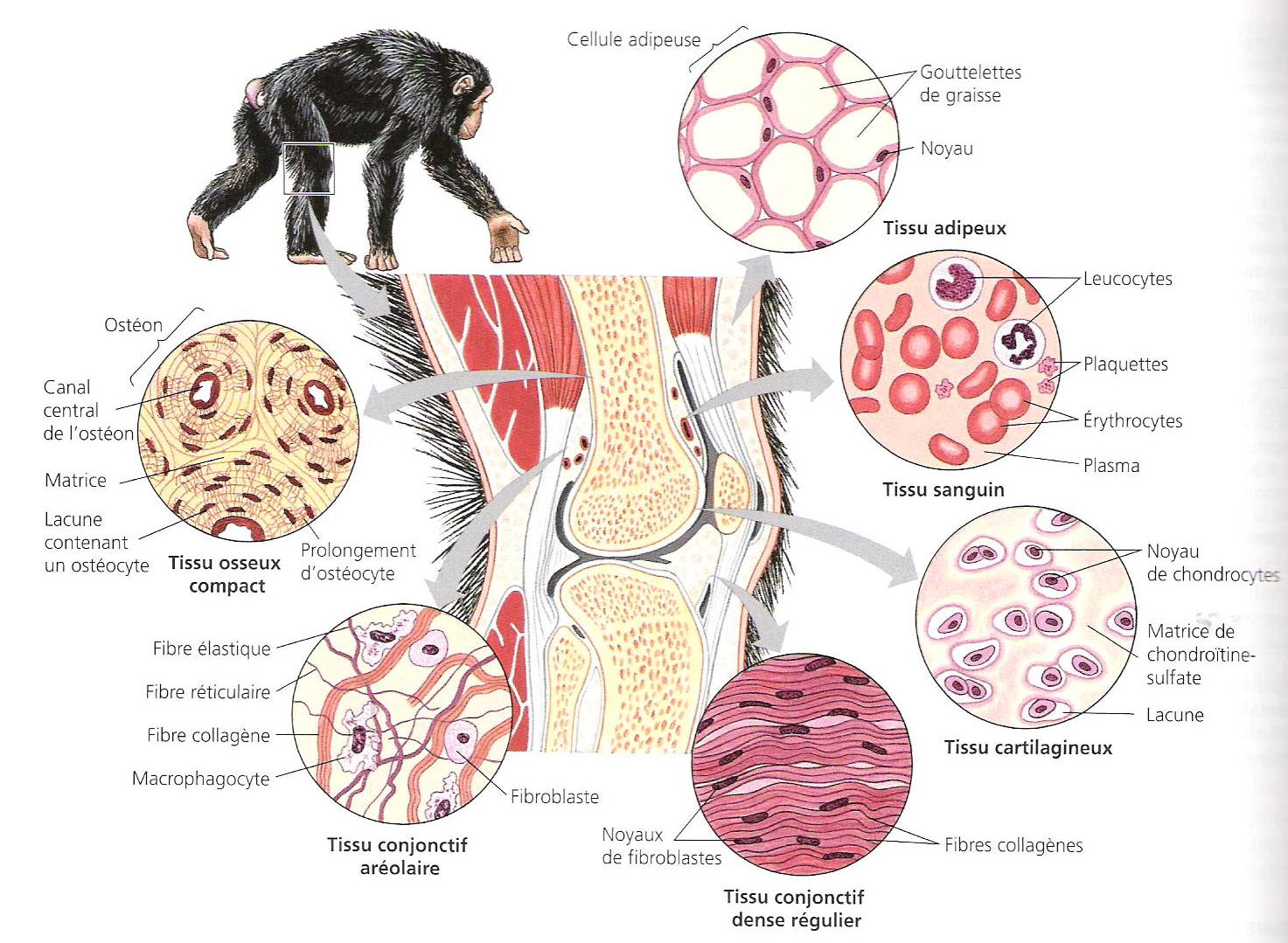 22
Le tissu musculaire
23
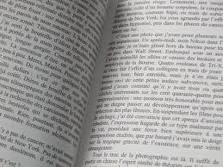 Le tissu musculaire
Page 40
Quelques infos:



Cellules allongées = fibres musculaires.



Contraction induite par un influx nerveux (S.N.)
24
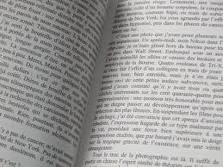 Le tissu musculaire
Page 40
Fonctions:



Mouvement


Maintien de la posture

Production de chaleur.
25
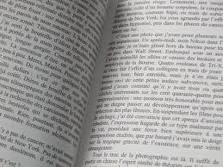 Le tissu musculaire
Page 40
3 types de tissu musculaire:


Squelettique (rattaché aux os)


Cardiaque ( paroi du cœur)


Lisse (paroi des organes internes creux)
26
Le tissu nerveux
27
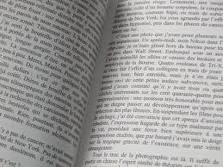 Le tissu nerveux
Page 41
Quelques infos:


 2 types de cellules



Les neurones



Les cellules gliales
28
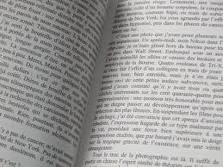 Le tissu nerveux
Page 41
Fonctions:


Percevoir les stimuli (informations)



Transmettre des messages (influx nerveux) d’un endroit à l’autre de l’organisme.
29
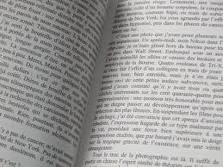 Le tissu nerveux
Page 41
Un neurone:
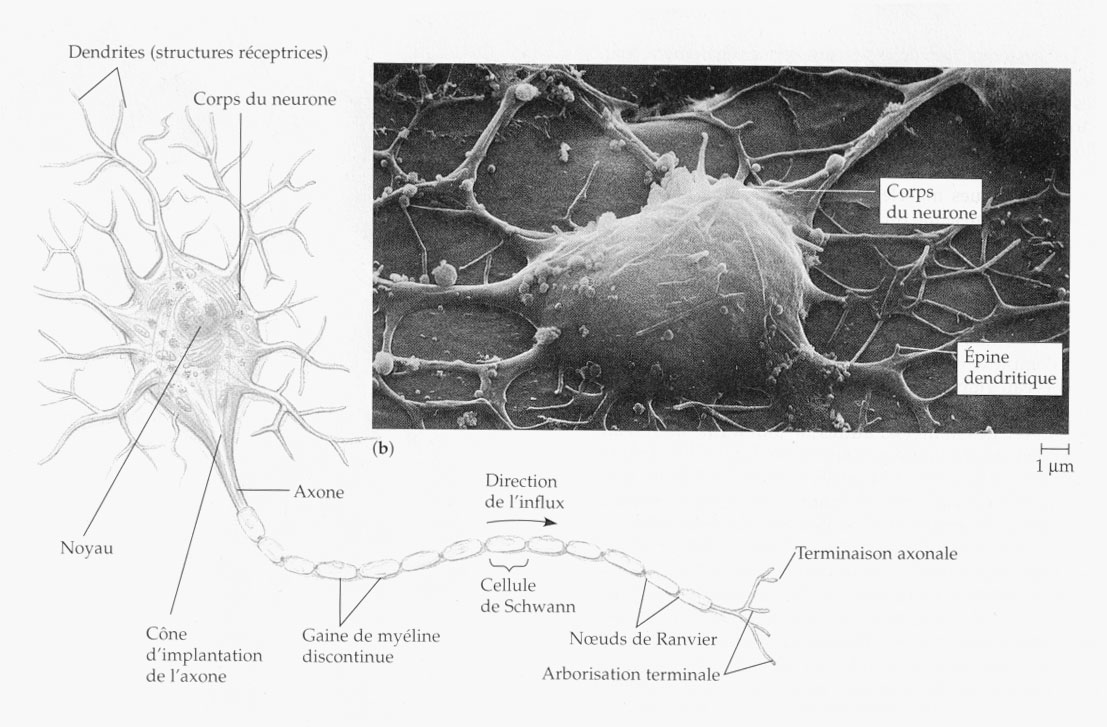 30